Body language – your superpower
How to use body language to communicate effectively

Conference skills 23 November 2021
ANALYZE HIS BODY LANGUAGE
THE PRESENTER’S BODY LANGUAGE
NERVOUS, ANXIOUS
CLASPED HANDS, TURNED AWAY FROM THE AUDIENCE
LOOKING DOWN
NOT ACHIEVING COMPOSURE
EXITS THE STAGE
THREE VANTAGE POINTS
POSTURE BREEDS SUCCESS

GESTURES STRENGHTEN OUR MESSAGE

THE AUDIENCE’S BODY MATTERS TOO
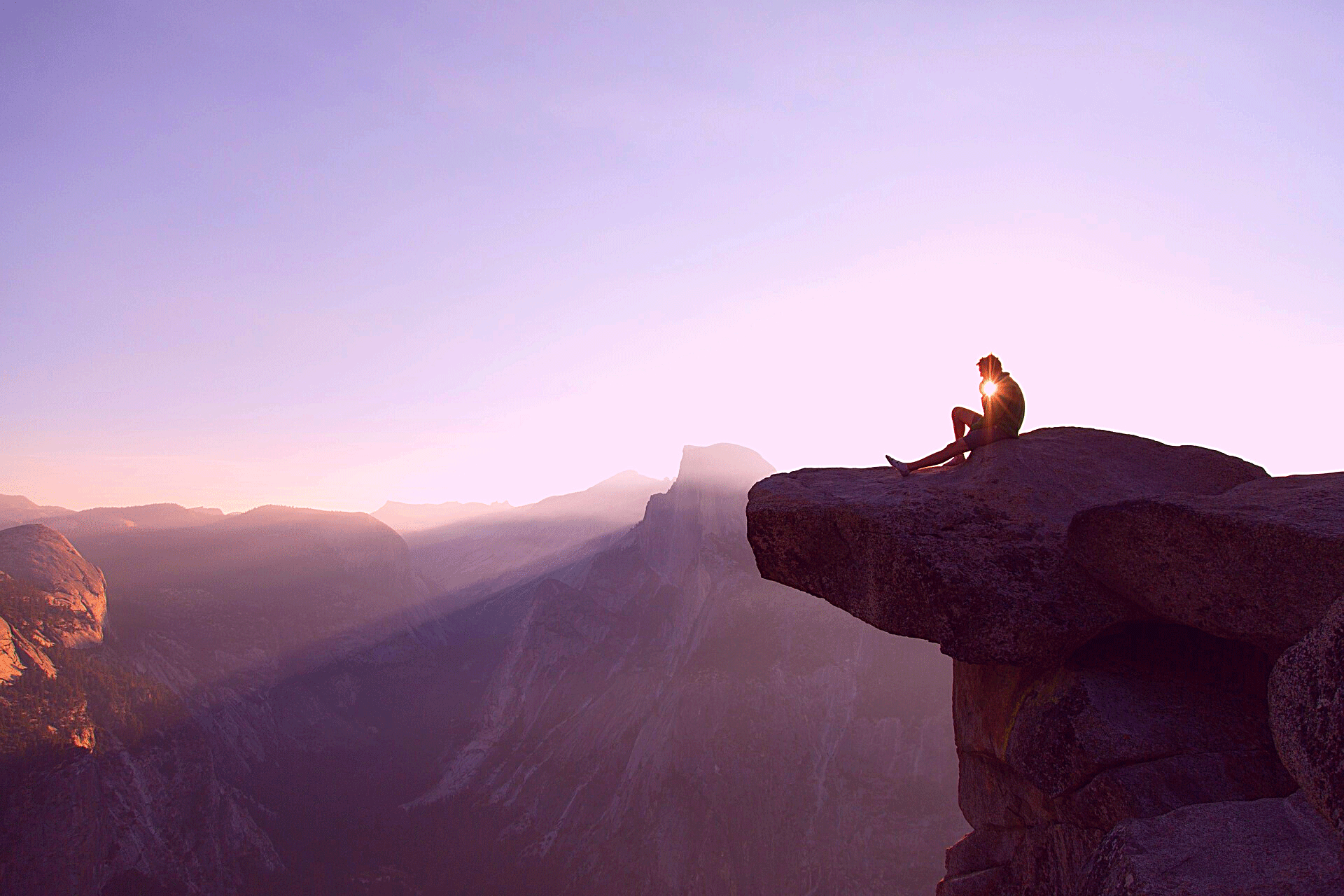 i. POSTURE
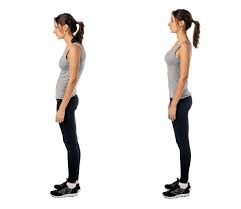 COMMUNICATION BEGINS BEFORE YOU OPEN YOUR MOUTH
HOW/WHERE TO STAND
PERFECT POSTURE
II. GESTURES
HELP THE MEMORY
ARMS/HANDS ARE THE MOST VISIBLE
3 TYPES: - GIVE- SHOW- CHOP
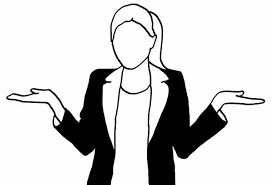 II. GESTURES
PALMS UP
PALMS DOWN
POINTING
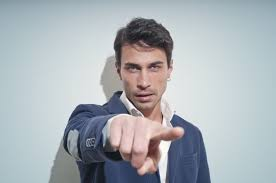 III. THE AUDIENCE’S BODY LANGUAGE
OBSERVATIONAL SKILLS
HOW ARE THEY SITTING?
THE ELEMENT OF SURPRISE
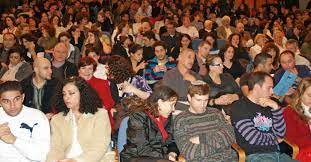 BODY IS YOUR SUPERPOWER
STAND STRONG
GESTURE EFFECTIVELY
MIND YOUR AUDIENCE
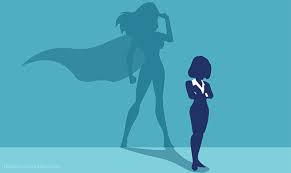